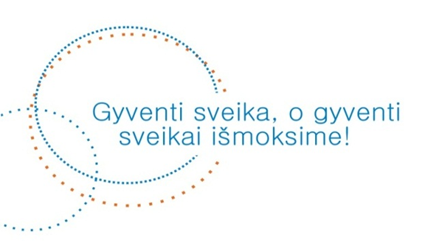 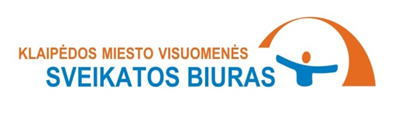 BALTIJOS GIMNAZIJOS MOKINIŲ SVEIKATOS RODIKLIŲ ANALIZĖ
Visuomenės sveikatos specialistė
                                                     Laima Litovčenko
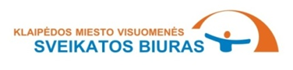 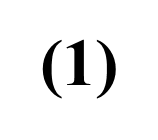 Sveikatos duomenų analizės aprašymas
Lietuvos Respublikos sveikatos apsaugos ministro 2017 m. kovo 13 d.  įsakymu Nr. V-284  patvirtintos Lietuvos higienos normos HN 21:2017 ,,Mokykla, vykdanti bendrojo ugdymo programas. Bendrieji sveikatos saugos reikalavimai” 75 punkte nurodyta, kad mokyklos vadovas ar jo įgaliotas asmuo turi užtikrinti, kad mokiniai iki 18 metų ugdymo procese dalyvautų pasitikrinę sveikatą ir pateikę vaiko sveikatos pažymėjimą, išduotą ne anksčiau kaip prieš metus. Naujoje mokykloje pradėję mokytis mokiniai vaiko sveikatos pažymėjimą turi pateikti iki rugsėjo 15 d.
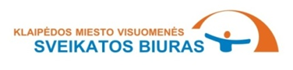 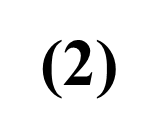 Sveikatos duomenų analizės aprašymas
Vadovaujantis sveikatos apsaugos ministro 2018 m. balandžio 26 d. įsakymu Nr. V-657 „Dėl elektroninės sveikatos paslaugų ir bendradarbiavimo infrastruktūros informacinės sistemos naudojimo tvarkos aprašo patvirtinimo“ pakeitimo“, nuo 2018 m. birželio 1 d. duomenys, susiję su vaiko sveikatos pažymėjimu, visose asmens sveikatos priežiūros įstaigose privalo būti tvarkomi elektroniniu būdu. Elektroniniu būdu užpildytas ir pasirašytas vaiko sveikatos pažymėjimas patenka į Elektroninę sveikatos paslaugų ir bendradarbiavimo infrastruktūros informacinę sistemą, iš kurios yra perduodamas į Higienos instituto Vaikų sveikatos stebėsenos informacinę sistemą (VSS IS).  Su šia sistema dirba visuomenės sveikatos specialistai, vykdantys visuomenės sveikatos priežiūrą ugdymo įstaigose.
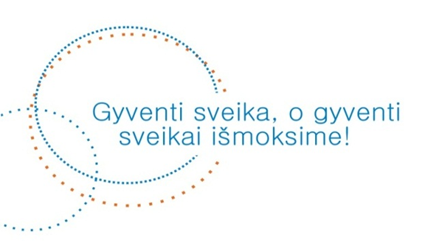 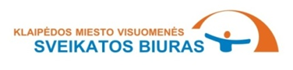 Sveikatos duomenų rezultatų svarba
Išnagrinėjus sveikatą atspindinčius rodiklius ir gydytojo rekomendacijas, galime kryptingai  įgyvendinti sveikatos priežiūrą ugdymo veikloje.
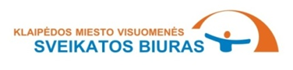 Reikšmių paaiškinimas
N - absoliutus asmenų skaičius.
Rodiklio reikšmė - skaitinė rodiklio reikšmė ugdymo įstaigoje.
Rodiklio reikšmė savivaldybėje - skaitinė rodiklio reikšmė savivaldybėje.

Pokytis - pateikiama skaitinė ugdymo įstaigos rodiklio pokyčio reikšmė, kuri vaizduojama 

su "+" ženklu, jei reikšmė padidėjo, palyginus su praėjusiais metais 
ir "-", jei sumažėjo.

Rodiklio pokytis bus pateikiamas rausva spalva, jei tai reiškia statistiškai reikšmingą rodiklio pokytį, palyginti su praėjusių metų reikšme 
ir balta, jei pokytis nebuvo statistiškai reikšmingas, palyginus su praeitų metų rodiklio reikšme.



Šaltinis: Vaikų sveikatos stebėsenos informacinė sistema (VSSIS)
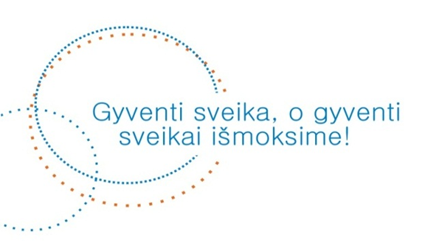 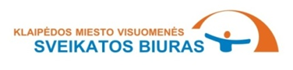 Baltijos gimnazijos moksleivių sveikatos būklė                      2020/2021 m.m.
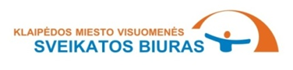 GALINTYS DALYVAUTI UGDYMO VEIKLOJE
2020 m. – 86,7 proc. Baltijos gimnazijos mokinių dalyvavo ugdymo veikloje be jokių apribojimų,
 kai tuo tarpu 

2019 m. – 90 proc. 
2018 m. – 78,7 proc. 
2017 m. – 66 proc., 
2016 m. – 59,8 proc.
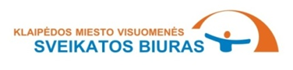 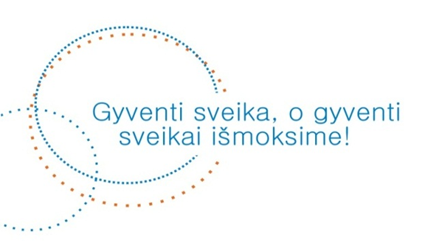 KŪNO MASĖS INDEKSAS
2020 m. m. Baltijos gimnazijoje –16 proc. pasitikrinusių mokinių turėjo per didelį svorį. Lyginant su praėjusiais metais šis skaičius mažėja

2019 m. –24 proc.
2018 m. –19,7 proc. 
2016 m. –24 proc. 
2017 m. –26 proc.
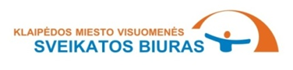 MOKINIŲ PASISKIRSTYMAS PAGAL FIZINIO UGDYMO GRUPES , PROC. 2016- 2020 M
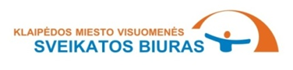 SUVESTINĖ PAGAL ORGANŲ SISTEMOS SUTRIKIMUS 2019 M.,PROCENTAIS
Baltijos gimnazijos sveikatos rodiklių suvestinė(1)
Šaltinis: Vaikų sveikatos stebėsenos informacinė sistema (VSSIS)
Baltijos gimnazijos sveikatos rodiklių suvestinė(2)
Šaltinis: Vaikų sveikatos stebėsenos informacinė sistema (VSSIS)
Baltijos gimnazijos sveikatos rodiklių suvestinė(3)
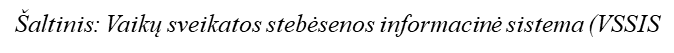 Baltijos gimnazijos sveikatos rodiklių suvestinė(4)
KPI ir kpi indekos ribos: Labai žemas - mažiau nei 1,2. Žemas - 1,2-2,6. Vidutinis 2,7-4,4. Aukštas 4,5-6,5. Labai aukštas - daugiau nei 6,5
Šaltinis: Vaikų sveikatos stebėsenos informacinė sistema (VSSIS)
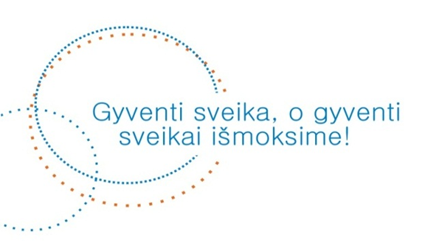 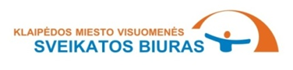 APIBENDRINIMAS
86,7 proc. mokinių dalyvavo ugdymo veikloje be jokių apribojimų. 
16 proc. pasitikrinusių mokinių turėjo antsvorį ar nutukimą.
Didžiausią sutrikimų dalį pagal organų sistemą sudaro kraujotakos ligos
 Baltijos gimnazijos mokinių dantų būklė blogėja.
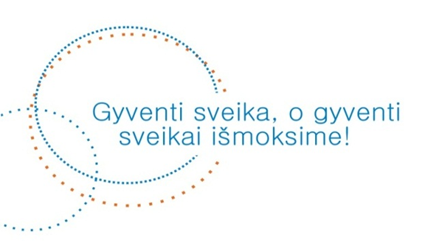 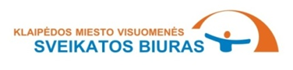 Rekomendacijos
Formuoti  sveikos gyvensenos įgūdžius, bendromis mokytojų/auklėtojų ir bendruomenės pastangomis kurti sveikatai palankią ir saugią  aplinką. 

Siekti  sveikatos ugdymą vykdyti visomis kryptimis, ypatingą dėmesį skiriant odos ir kvėpavimo sistemos ligų profilaktikai, regos sutrikimams, fizinio aktyvumo ir saugaus elgesio,  bei tinkamos mitybos skatinimui.


Sulaukti iš šeimos gydytojų visų rekomendacijų dėl vaiko galimybių dalyvauti ugdymo veikloje.
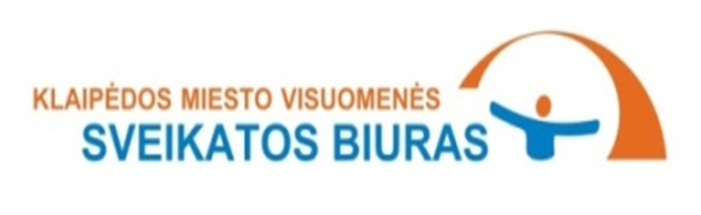 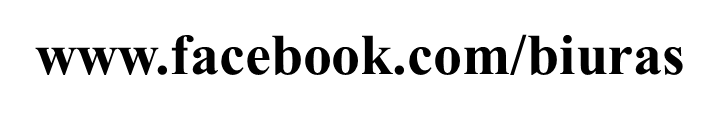 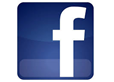 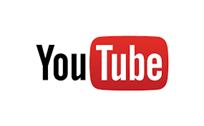 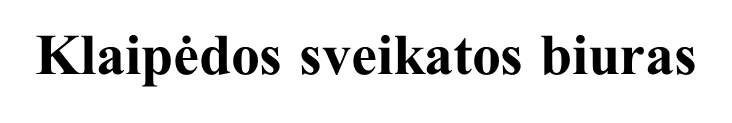 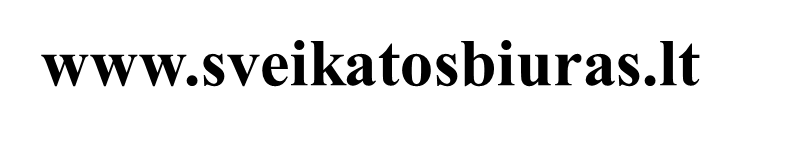 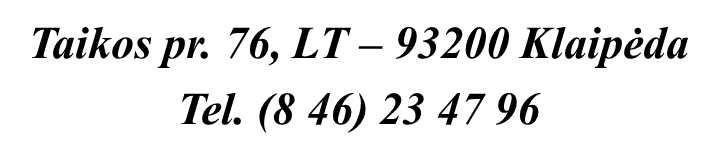 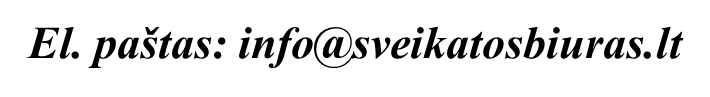